大阪府公立小学校英語学習6カ年プログラム「DREAM」活用支援研修
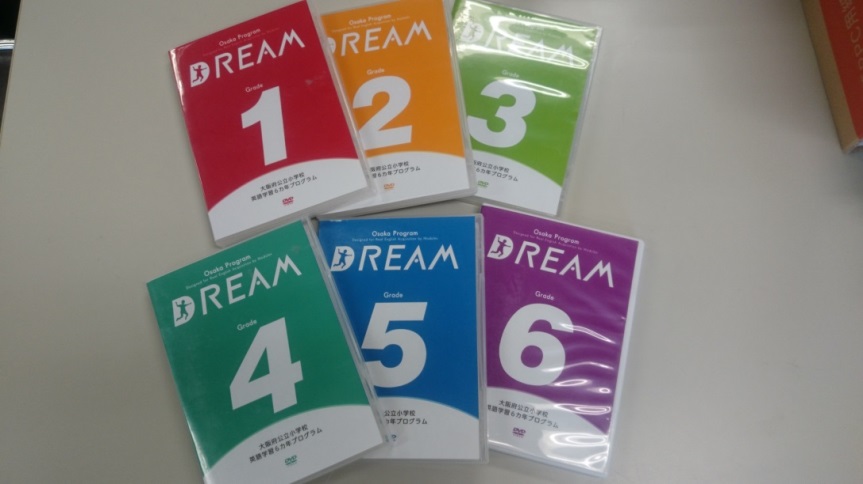 大阪府教育庁　市町村教育室　小中学校課　教務グループ
DREAM　実施のポイント
「聴く」→「まねる」→「使ってみる」
	言語の習得過程

先生はしゃべりすぎない、教えすぎない
	想像したり類推する時間が大切

児童とコミュニケーションを楽しむ
	ほめる・認める言葉や表情
言語習得の流れ
身の周りの言葉を
聴いたり見たりする
なんとなく意味が
わかるようになってくる
自分も使ってみたいと思うようになる
（非言語情報）
まねるなどして
何度も使ってみる
（動機づけ）
使える言葉のストックが増える
（気付き）
STORY
“Good Morning!”
“Happy Birthday!”
触れる
感じ取ろうとする，わかろうとする
フレーズを使って声を出してみる
役割を決めてロールプレイ
SONG
“Hello, How Are You?”
“Colors I like”
触れる，感じる
歌えるところから　リズムを感じて
楽しい雰囲気づくり，先生の支援
役割を決めてみんなで
アルファベット・ソング
“The Alphabet A to Z”
“ABC Song!
触れる，感じる
歌えるところから　リズムを感じて
楽しい雰囲気づくり，先生の支援
役割を決めてみんなで
Trace & Write
アルファベット大文字 → 小文字

ラウンド２から実施
　　「見る」（認識する）
　　　　↓
　　「書いてみる」（楽しんでなぞる）
アルファベットの文字と音声
アルファベット・ジングル（Part１・２共通）
発音の確認
触れる
言えるところから　リズムを感じて
楽しい雰囲気づくり，先生の支援
言えているかな？　チェックも
見通しと振り返り
見通し
活動の見通しをもつ
	　（例）流れの提示
　
児童と一緒に確認しながら進める　
　　（例）教室英語の活用
見通しと振り返り
ラウンドクイズ
モジュールでの学びの振り返り
点数化して評価するのではなく、自己の振り返りにとどめる　
　　　※「学びのきろく」の活用
「できた」「できない」に終わるのではなく、「もう１回やってみたい」などの声を引き出すなどの工夫を